Cied infections
Dr MOHAMMED AKMAL HAQ K P
REFERENCES
BRAUNWALD TEXTBOOK OF CARDIOLOGY

HURST TEXTBOOK OF CARDIOLOGY

EUROPEAN HEART RHYTHM ASSOCIATION (EHRA)INTERNATIONAL CONSENSUS DOCUMENT ON HOW TOPREVENT, DIAGNOSE, AND TREAT CARDIACIMPLANTABLE ELECTRONIC DEVICE INFECTIONS

UPTODATE – EVIDENCE BASED CLINICAL DECISION SUPPORT
CIED INFECTIONS
CIEDS   :  OVER THE PAST 60 YEARS :  IMPORTANT THERAPEUTIC MODAILITY OF CARDIOVASCULAR DEVICES

Traditionally include  :  PPI  ICDS  CRT 

Generally considered into two categories :   POCKET INFECTIONS  AND SYSTEMIC INFECTIONS

ALTERNATIVE CLASSIFICATION :  Primary VS Secondary
[Speaker Notes: With the increasing use of CIED FOR VARIOUS CONDITONS LIKE BRADYCARDIA, HEART FAILURE TACHYARRYTHMIAS   CIED INFECTIONS HAS  BECOME INCREASINGLY PREVALENTS

The clinical presentation and management of CIED INFECTIONS  VARY ACCORDING TO THE : LOCATION , EXTENT OF INFECTION PATIENT CHARACTERSTICS

Device-related in-fection is, however one of the most serious complications of cardiac implantable electronic device (CIED) therapy associated with significant morbidity, mortality, and financial healthcare bur-den]
DENMARK    :  Incidence of infection was studied  98000 patients  :  implantation and replacement procedures 

BETWEEN 1982 AND 2018
[Speaker Notes: True incidence of CIED INFECTIONS  is difficult to determine due to lack of comprehensive registery    range of values form various observational series

Incidenc rate wre lowest  during the  intial implantation  and 1.5 to 3 times higher  revision or replacement]
UNITED STATES NATIONAL INPATIENT SAMPLE
[Speaker Notes: LARGEST PUBLICALLY AVAILABLE PATIENT CARE DATA BASE IN US]
RISK FACTORS
A number of risk factors and comorbid conditons have been associated with CIED infections

Most clearly  identified :  recent manipulation of the device

 R/F  :  Number of prior procedures , lack of Antibiotic prophylaxis  at the time of implantation , immunocompromised state, renal dysfunction  postprocedure hematoma. 

SYSTEMATIC REVIEW   :  3 MAJOR CATEGORIES OF RISK FACTOR
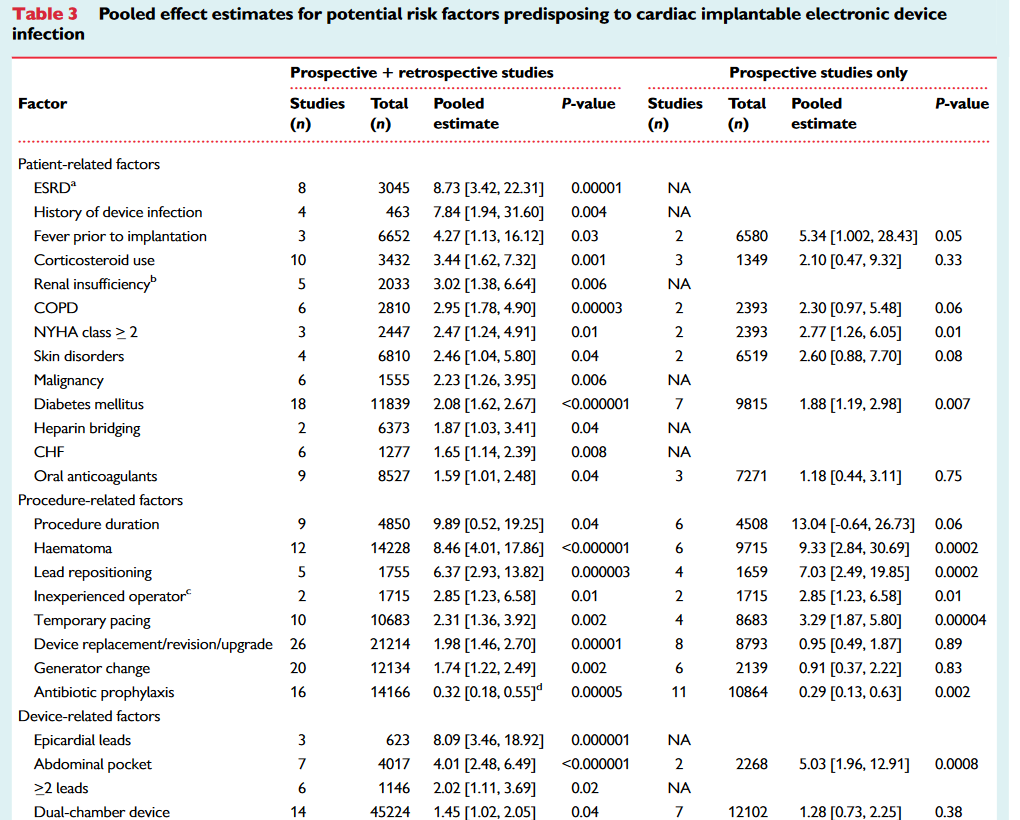 [Speaker Notes: These risk factors may b modifiable or non modfifiable.

Identifiable of modifiable risk factor  they may allow  for preventive measures.

Antibiotic prophylaxis was a/w 70% RRR  

The prsesnce of hematoma was a/w   9 fold increased risk of infection  bruise control study

Early reoperation for hematoma or lead dislodgement  strongest  R/F  

Procedure duration  was a/w multifold increased risk of infection

Device generator replacement roughly doubles the risk of infection]
MICROBIOLOGY
STAPHYLOCOCCUS

STREPTOCOCCUS ENTEROCOCCUS 

CORYNEBACTERIUM CUTIBACTERIUM  

GRAM NEGATIVE BACTERIA

CANDIDIASIS
[Speaker Notes: STAPH AND CoNS CAUSE THE MAJORITY OF GENERATOR POCKET INF AND UPTO 90%DEVICE RELATED INF ENDOCARDITIS]
600 cied infections  :  only 5%  :  gram negative infection   predominantly pocket infection     psuedomonas & serratia 

Another study :  412 cied infections  :  mc organism isolated : staphylococcus 

Four studies  : pacemaker endocarditis
[Speaker Notes: THESE DATAS HAVE BEEN OBTAINED FORM DIFFERENT STUDIES . . . 
STAPHYLOCOCCUS  OF WHICH 60% OF INF LOCALISED WAS POCKET INF  AND 40% WERE ENDOVASCULAR INFLAMMATION WITHOUT POCKET INFLAMMATION]
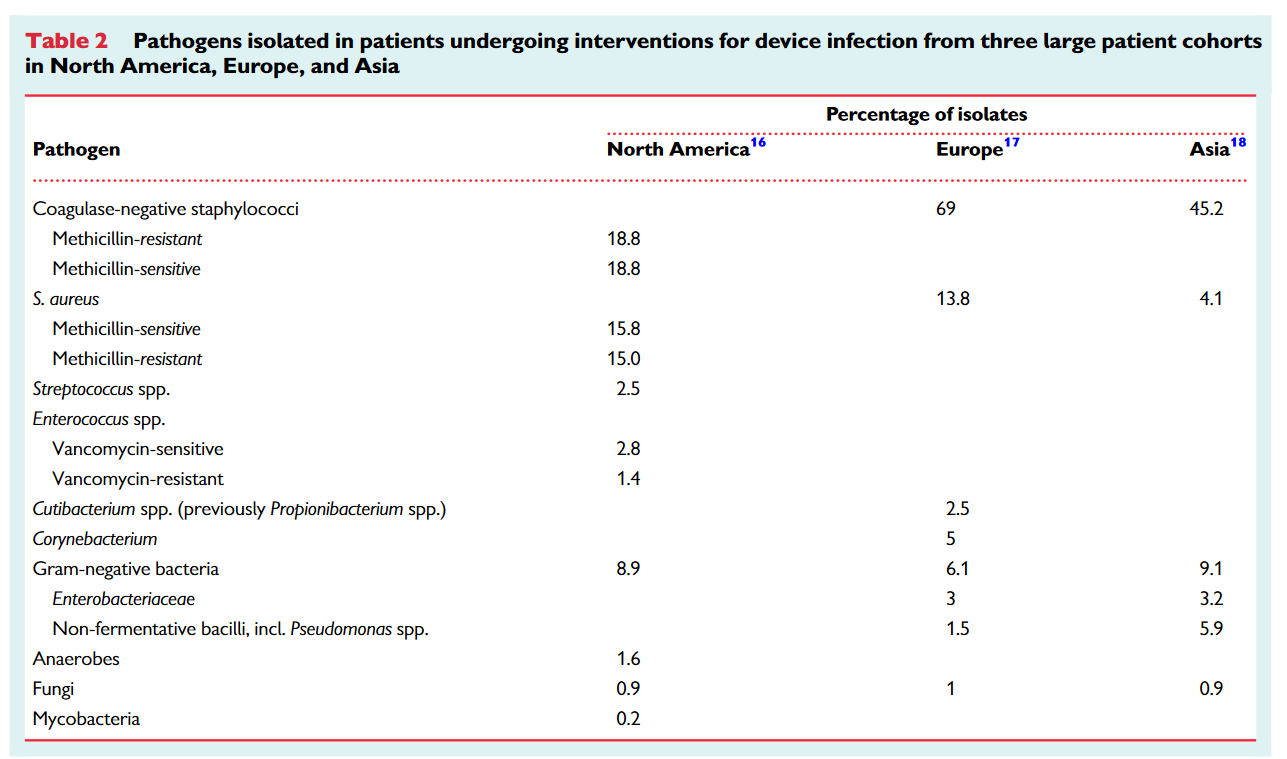 S. AUREUS BACTEREMIA :
[Speaker Notes: HIGH MORTALITY IT IS LIKELY THAT MANY OF THESE PATIENTS HAVE PRIMARY INFECTIONS OF THE CIED PARTICULARLY WHEN BACTEREMIA OCCURS LESS THAN 3 MONTHS

SECONDARY BACTEREMIC SEEDING  OF THE CIED  FROM STAPHYLOCOCCUS FROM REMOTE SITE. .]
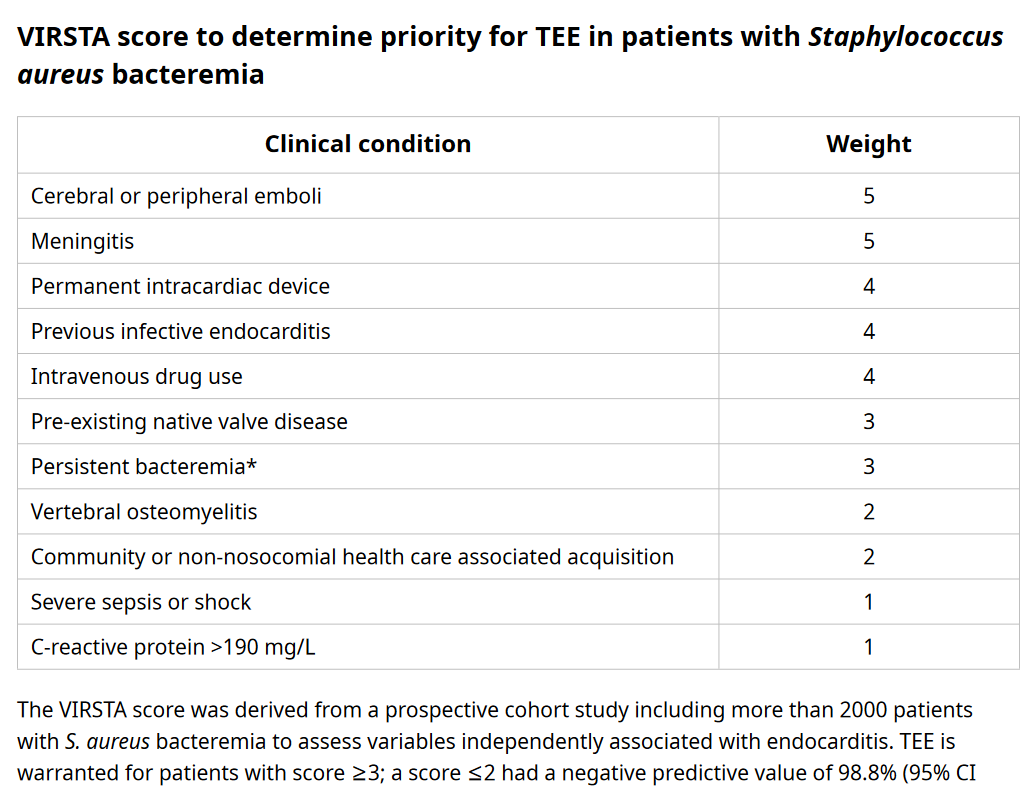 [Speaker Notes: PREDICTION SCORE TO ESTIMATE THE RISK OF IE]
FUNGEMIA
Datas  :  sparse

Systematic rview  of case reports & case series :  90%  are a/w  valve or lead involvement

Most of the patients : immunocompromised & chronically ill

Cied extraction  was associated with  increased survival to hospital discharge
	[ 92% vs 52% ]
[Speaker Notes: 1. Datas on fungemia in patients with cied are sparse.

2. 90% of fungemia were  a/w 

3. Hospital discharge  among cases wer  device wer removed vs retained]
FORMS OF INFECTIONS
CIED POCKET INFECTIONS
	
	INVOLVING :  SUBCUTANEOUS POCKET & SUBCUTANEOUS SEGMENT OF LEADS
 
	GENERALLY HAVE :  NEGATIVE BLOOD CULTURE  & NO E/O LEAD OR VALVE 	VEGETATION

 SYSTEMIC INFECTION

	EXTENSION OF CIED POCKET INFECTION TO INVOL;VE INTRAVASCULAR LEADS 	
	CONCURRENT POSITIVE BLOOD CULTURE AND /OR EVIDENCE OF A LEAD / VALVE  	VEGETATIONS ON TEE
CIED POCKET INFECTION
Mc  source  :  perioperative contamination with skin flora

Present :  acute  or  delayed onset infection

Ppi study  :  swab specimen  from pocket before and after genetor insertion [ 50% vs 37% ]

Subsequent ppi infection :   4.8% patients     3 of the infections later 

Organism  :  predominantly  cons
[Speaker Notes: DELAYED  DEMONSTRATED  IN A PROSPECTIVE STUDY IN PATIENTS UNDERGOING PACEMAKER. . 

BASED ON MOLECULAR TYPING   ISOLATES RECOVERED AT INSERTION AND AT THE TIME OF THE INFECTION WERE IDENTICAL]
CIED POCKET INFECTION
Typically develops :  soon after cied implantation  

Can also arise many months later    chronic smoldering infections

 Acute or subacute  pocket ifection
	Pocket discomfort ,  erythema of skin , swelling drainage  through dehisced 	incision

Fever and systemic symptoms  are often absent

Patients with evident pocket infection   sirs   at risk for bacteremia
[Speaker Notes: ***INFECTIONS INVOLVING GENERATOR POCKET . . .  
***SMOLDERING    BOTH THE CASES CONTAMINATION OCCUR AT THE TIME OF IMPLANATION]
CIED POCKET INFECTION    DIFFERENTIALS
[Speaker Notes: The diagnosis of pocket infection shud be suspected wen ther is inflammation overlying implanted device. . .

POCKET INFECTION MUST BE DISTINGUISHED FROM. . . .

IN THE ABSENCE OF STITCH ABSCEES  DIFFICULT TO DISTINGUISH FROM EARLY POSTIMPLANTATION INFLAMMATION.]
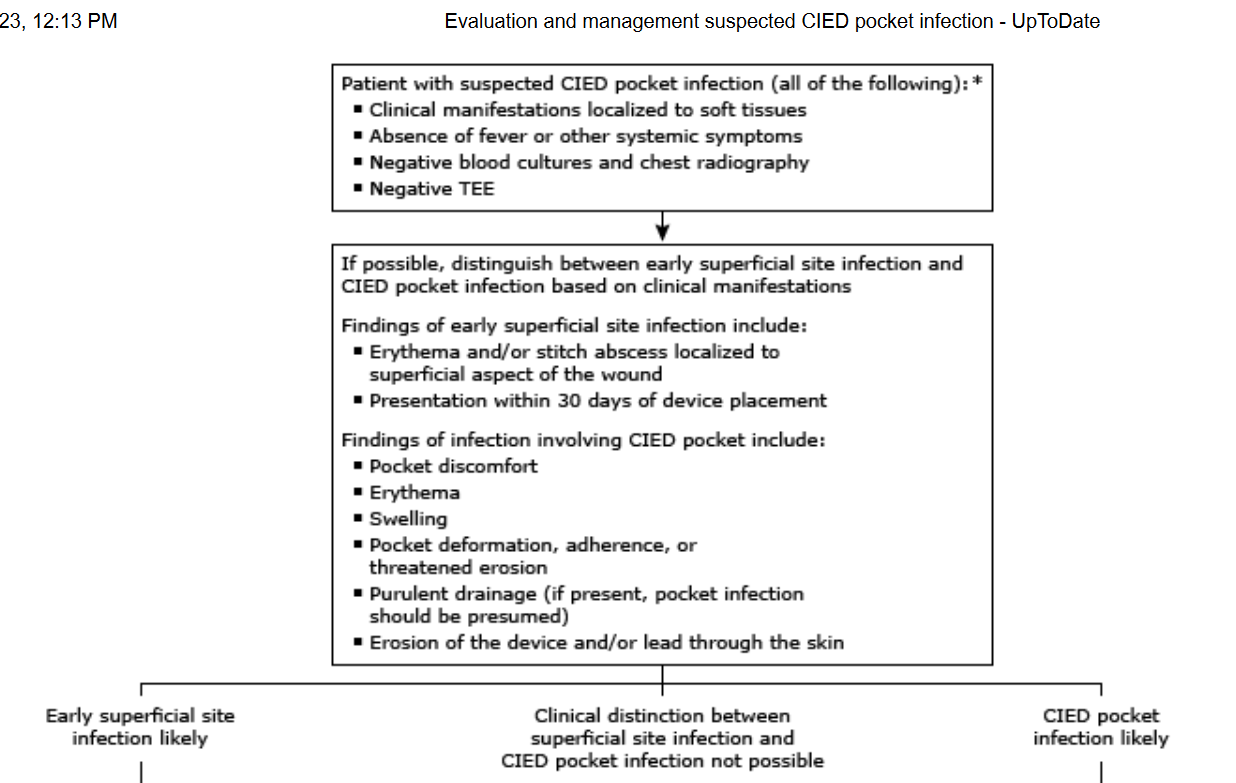 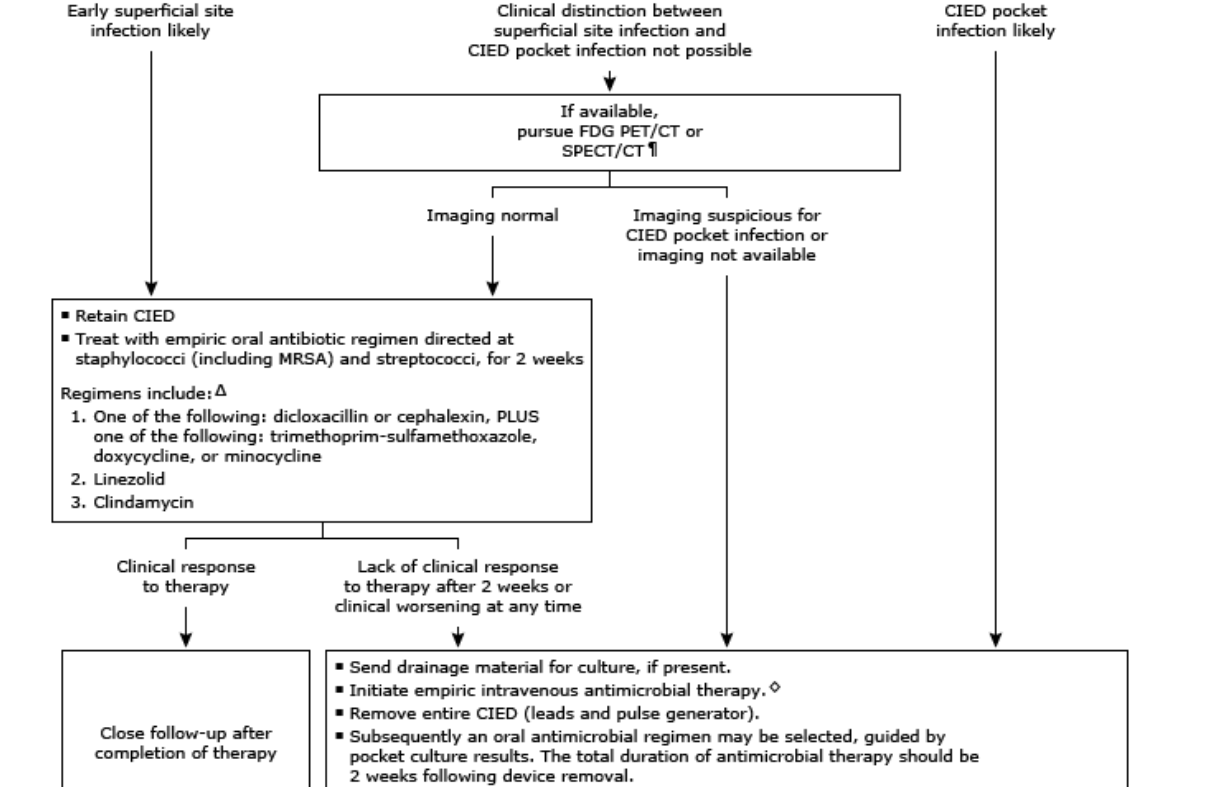 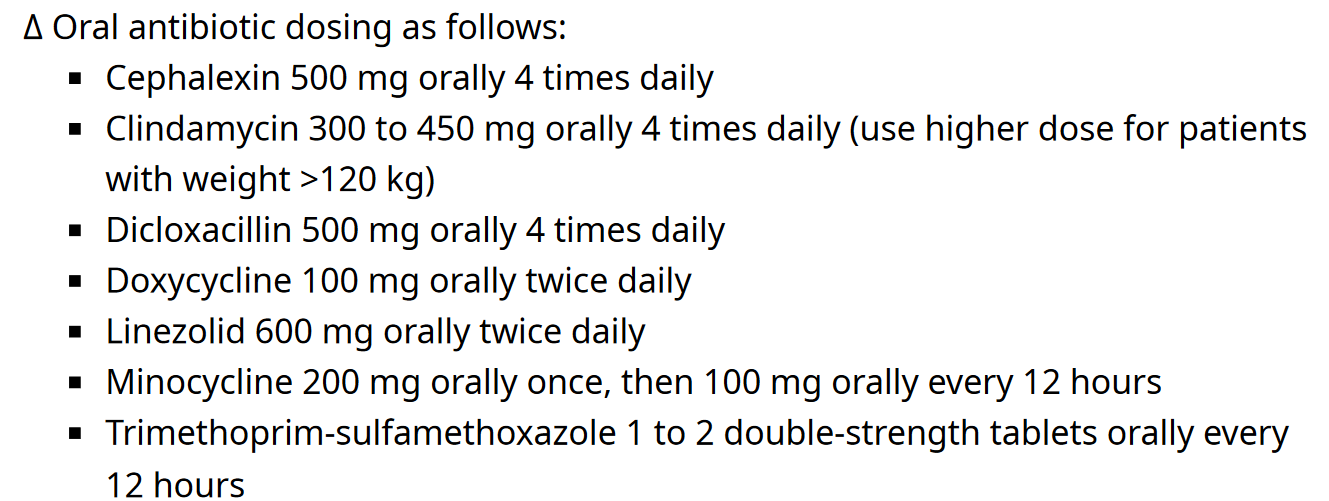 CIED POCKET INFECTIONS
IN THE ABSENCE OF CLINICAL SIGNS OF INFLAMMATION    PERCUTANEOUS ASPIRATION IS NOT WARRANTED

IN THE SETTING OF PRIOR ANTIMICROBIAL THERAPY :   POCKET INFECTION MAY BE OBVIOUS CLINICALLY   POCKET & BLOOD CULTURE MAY BE NEGATIVE

IN THE ABSENCE OF PRIOR ANTIBIOTIC THERAPY : NEGATIVE GRAM STAIN  OR CULTURE MAY INDICATE INFECTION   UNUSUAL ORGANISM
[Speaker Notes: Not warranted  as the diagnostic yield is low  and potential risk of introducing microorganism.

PATIENT WITH OVERT POCKET INFECTION   DRAINING PURULENT FLUID SHUD BE CULTURES  +  BLOOD CULTURE SHUD BE DRAWN ATLEAST 2 OR 3 SETS  EMPIRIC ANTIBIOTIC THERAPY SHUD BE STARTED.]
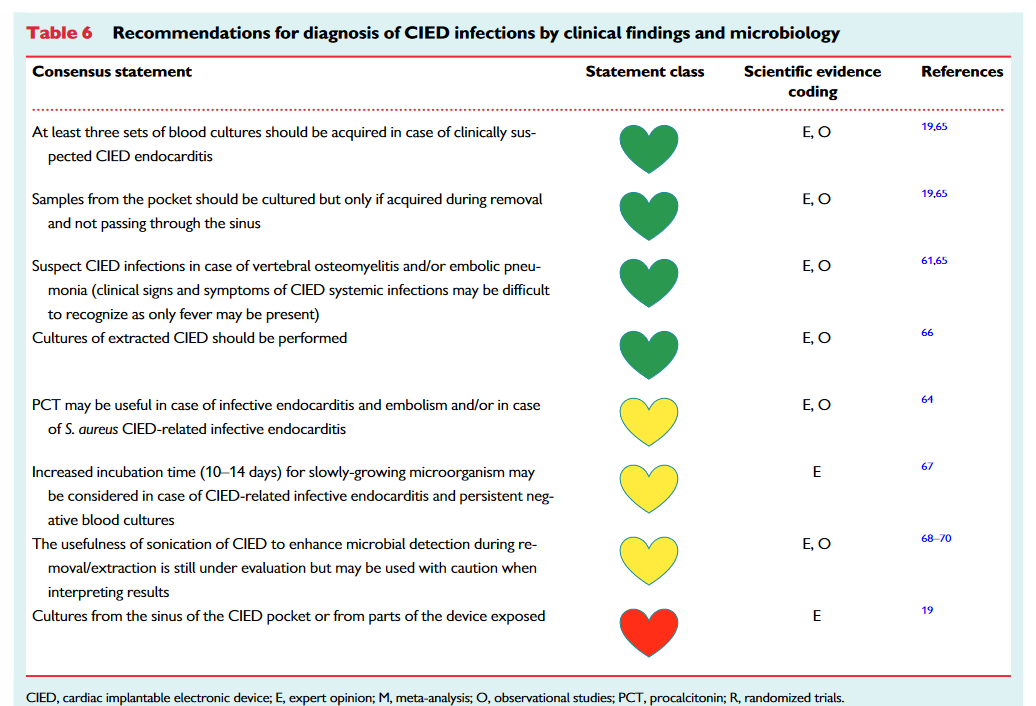 [Speaker Notes: 3 SETS OF BLD CULTURES SHOULD BE TAKEN ATLEAST 30 MINS IN BETWWEN

2. SWABS COLLECTED FROM CHRONIC DRAINING SINUS OR FISTULA ARE DISCOURAGED ,INSTEAD TISSUE OR FLUID COLLECTED FROM THE POCKET SHOULD BE ENCOURAGED

3. DURING EXTRACTION PROCEDURE DISTAL AND PROXIMAL LEADS AND GENERATD POCKET TISSUE SHOULD BE SENT FOR CULTURE

4.]
CIED SYSTEMIC INFECTION
Infection  :  involving  transvenous portion of the lead with involvement of the contigous endocardium or tricuspid valve or an epicardial electrode

Can occur : with or without involvement of generator pocket

Generally  positive blood culture and/or vegetation on lead
[Speaker Notes: *** PATIENTS WITH CIED SYSTEMIC INFECTION  

*** SYNONYMS OF CIED SYSTEMIC INFECTION  LEAD INFECTION AND DEVICE RELATED IE]
[Speaker Notes: INFECTION OF THE INTRAVASCULAR COMPONENT OF CIED SYSTEM OCCURS PRIMARILY 

OCASSIONALLY VEGETATIONS MAY BE SEEN  ON THE LEAD AS IT TRAVERSE FROM SVC TO RA

ENDOCARDITIS LIKE VEGETATION  OCCUR PREIMARILY ON  

SEEDING OF THE CIED FROM BACTEREMIA.  PRIMARILY INVOLVE INTRACARDIAC LEAD.]
CIED SYSTEMIC INFECTION
Can manifest  lead vegetation and/or adjacent valave vegetation

Device related  I E
		1.  Presence of vegetation attached to the device lead
		2.  Primarily involve intracardiac portion  of the lead

Upto 50% of patients with cied  I E  echocardiographic or intraoperative evidence of vegetation on valve
[Speaker Notes: *** ENDOCARDITIS  IS AN IMPORTANT FEATURE OF CIED SYSTEMIC INFECTION.

OCASSIONALLY  ECHO DEMONSTRATES ISOLATED LEFT SIDED IE OR FAILS TO DEMONSTRATE A VEGETATION IN CIED LEAD INFCTION & BACTEREMIA]
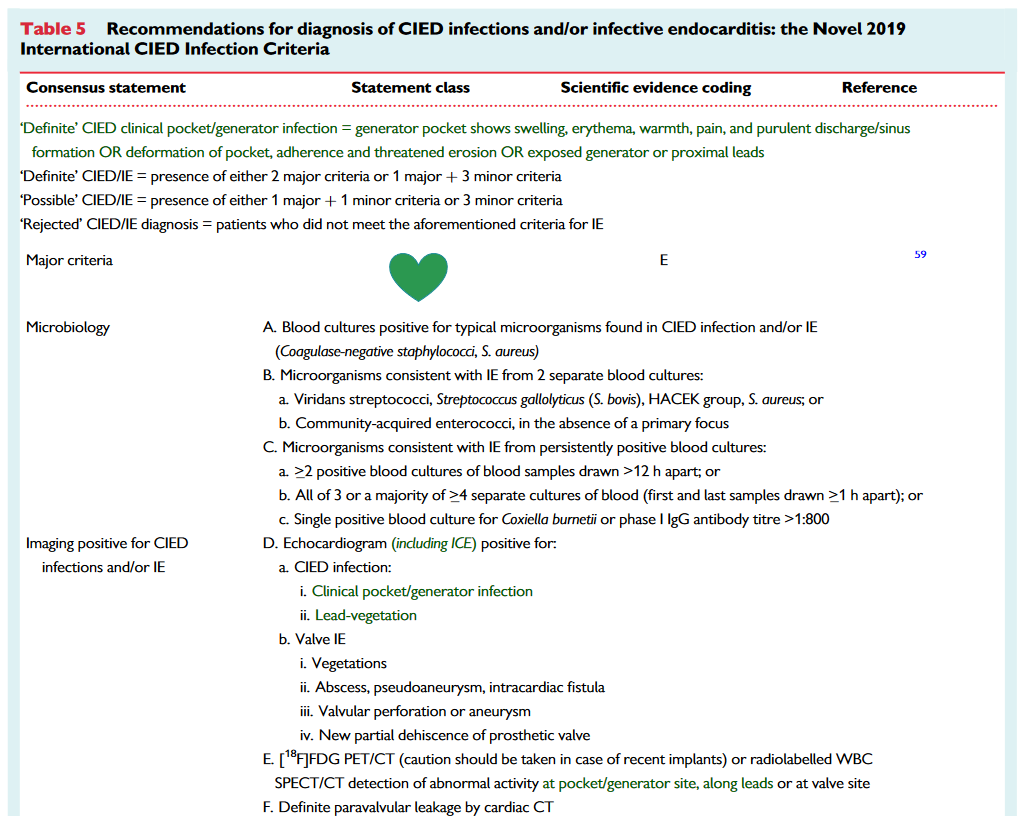 [Speaker Notes: THERE IS NO STANDARDISED CRITERIA TOOL FOR CIED ENDOCARDITIS]
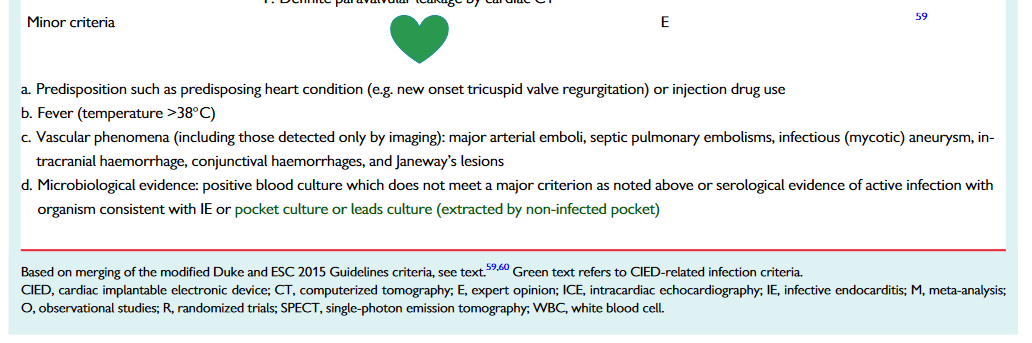 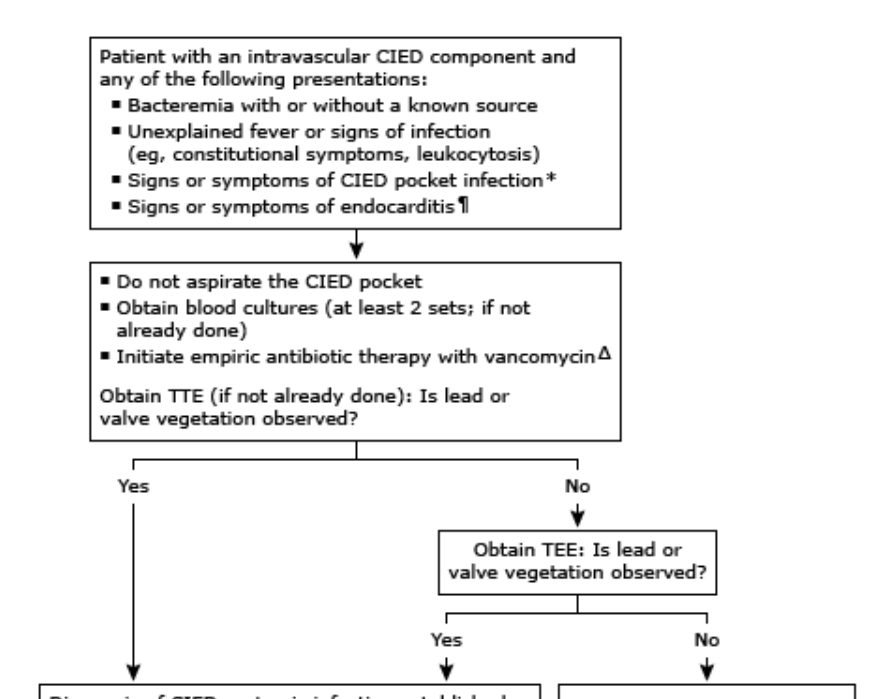 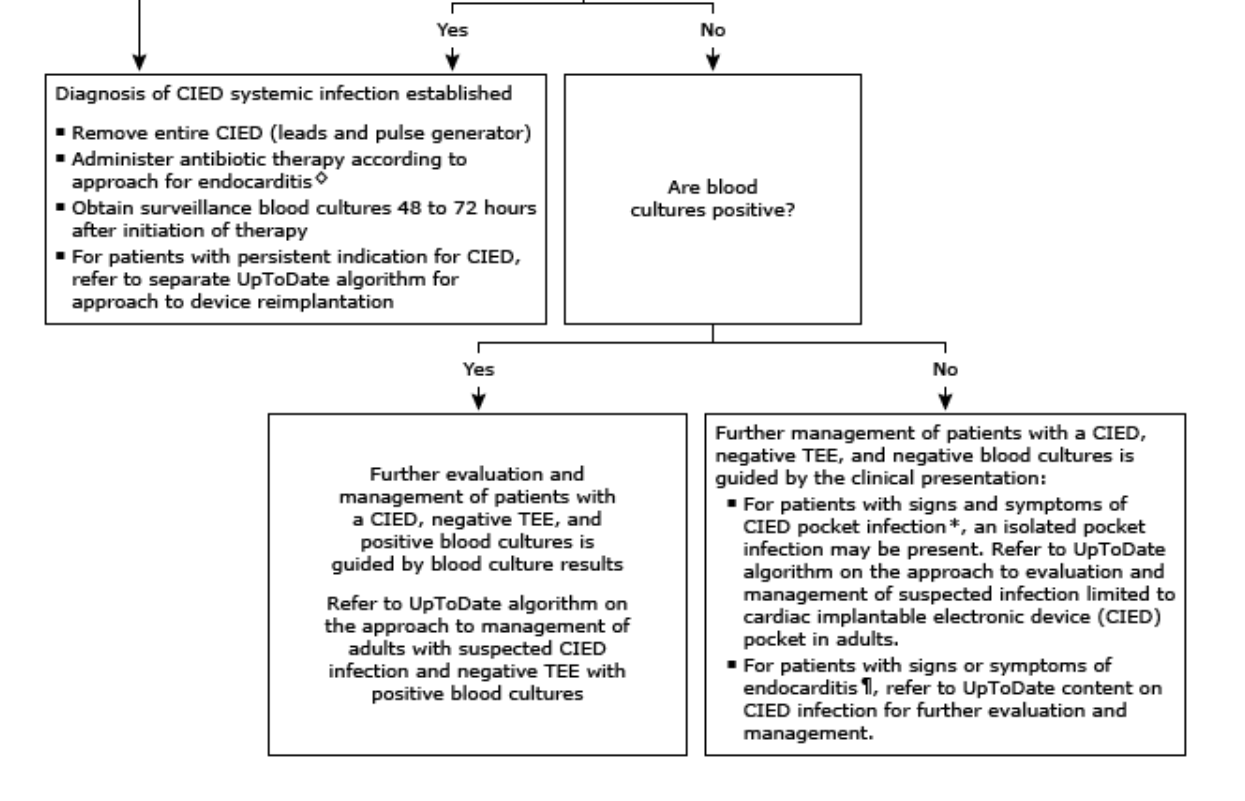 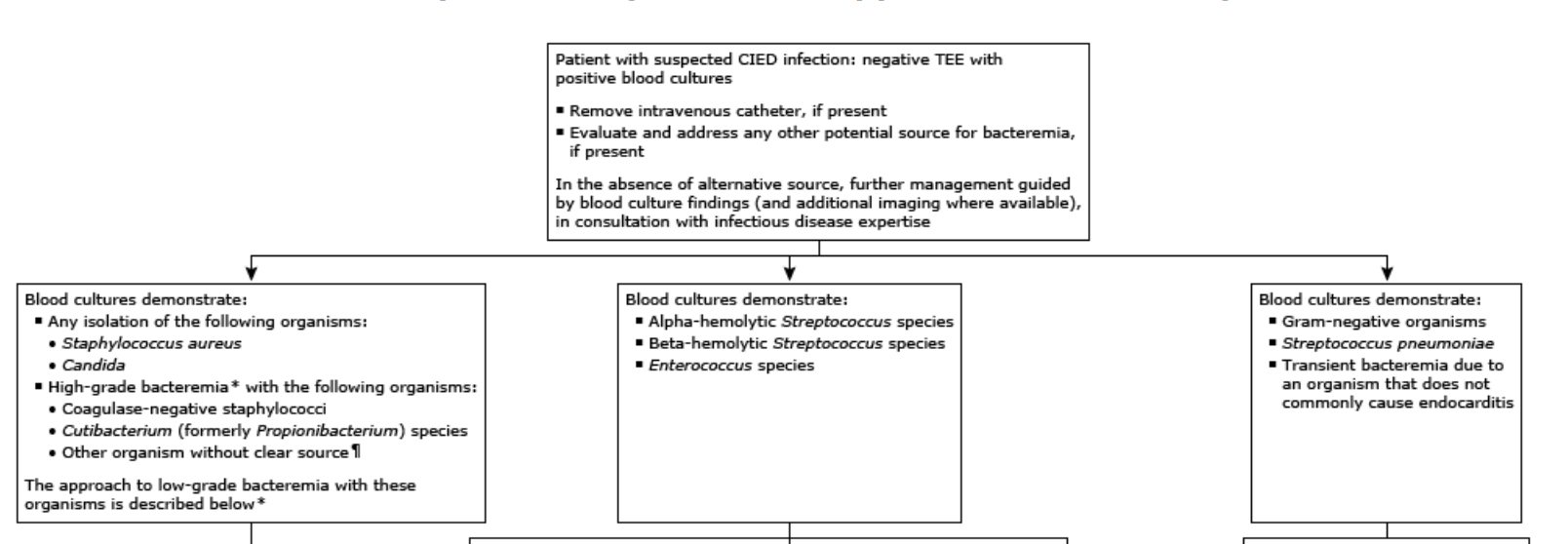 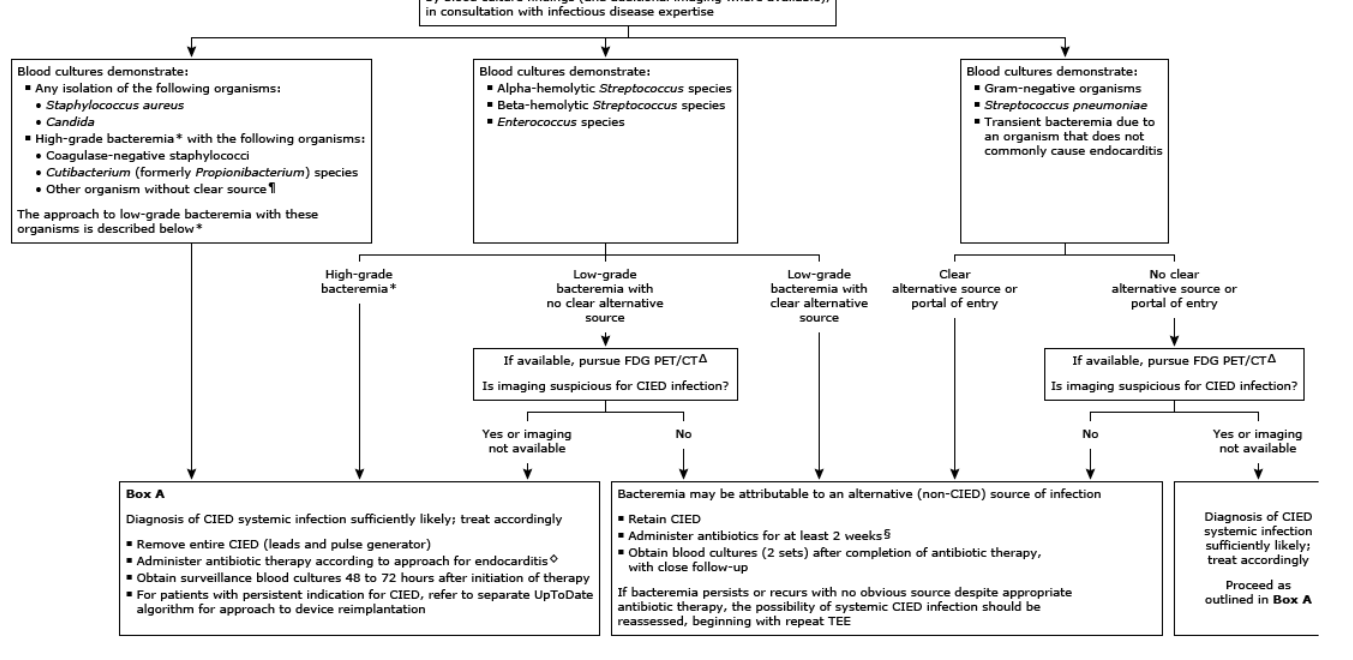 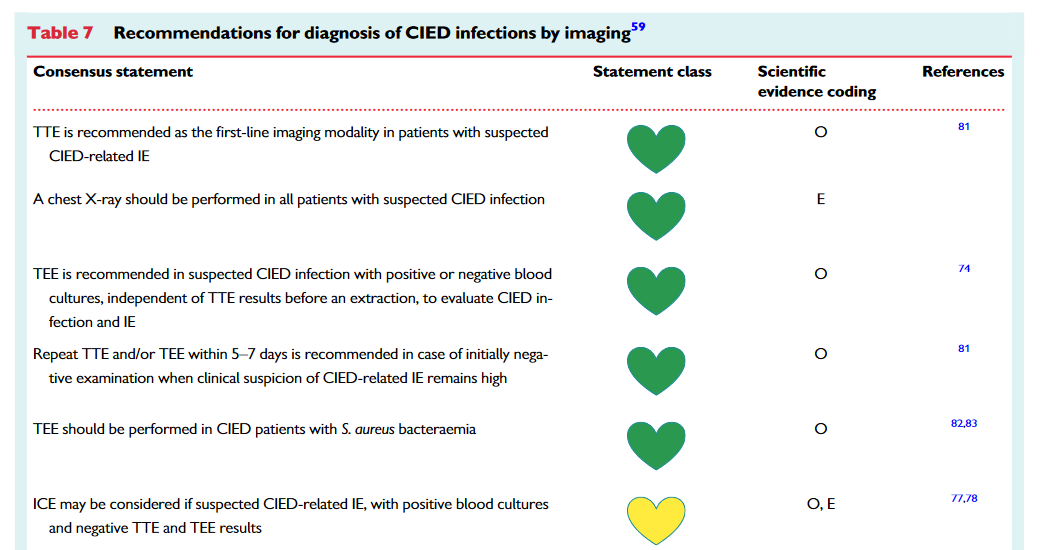 [Speaker Notes: FIRST IMAGING TOOL  TTE

ISSUE HERE IS  IN THE ABSENCE OF TYPICAL VEGETATION OF MEASURABLE SIZE  TTE & TEE  MAY BE FALSE NEGATIV 

LEAD MASSES IN ASYMPTOMATIC CIED CARRIERS MAY BE OBSERVED IN TTE / TEE   DONOT PREDICT IE.

FDG PET / WBC SCINTIGRAPHY  ADDITIONAL DIAGNOSTIC VALUE IN POSSIBLE CIED INFECTIONS  DIFFERENTIATE EARLY  SUPERFICIAL INFECTION VS DEEP POCKET INFECTION]
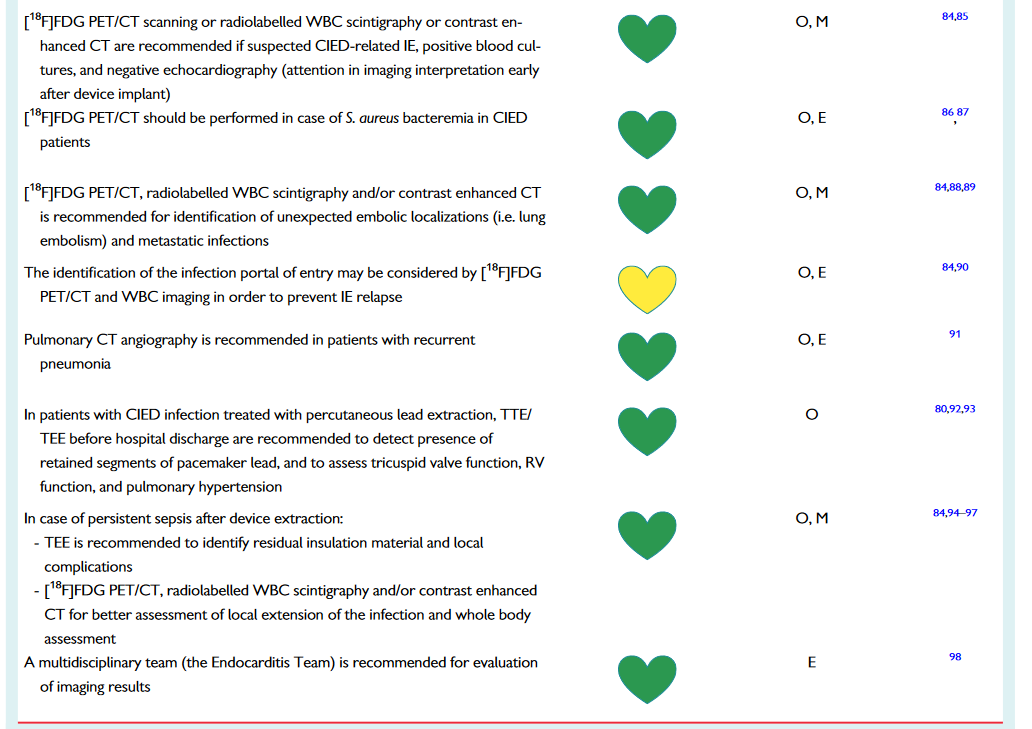 [Speaker Notes: FDG PET / WBC SCINTIGRAPHY  ADDITIONAL DIAGNOSTIC VALUE IN POSSIBLE CIED INFECTIONS  DIFFERENTIATE EARLY  SUPERFICIAL INFECTION VS DEEP POCKET INFECTION

ANOTHER USEFUL SITUATION WHEN PATIENT PRESENT WITH SYSTEMIC INFECTION WITHOUT LOCAL FINDINGS  FDG PET 

ISSUE  AFTER DEVICE IMPLANTATION THERE ARE POST INFLAMMATORY CHANGES THAT MAY APPAER SIMILAR TO THAT OF INFECTION UPTO 6WEEKS  DURING THIS PERIOD  USEFULNESS IS DOUBTFUL

WBC SCINTIGRAPHY  HIGH SENSITIVITY & SPECIFICITY (94% VS 100%)

FDG PET  ABILITY OF WHOLE BODY EVALUATION  PARTICULARLY USEFUL  UNEXPECTED EMBOLISATION AND METASTATIC INFECTIIONS]
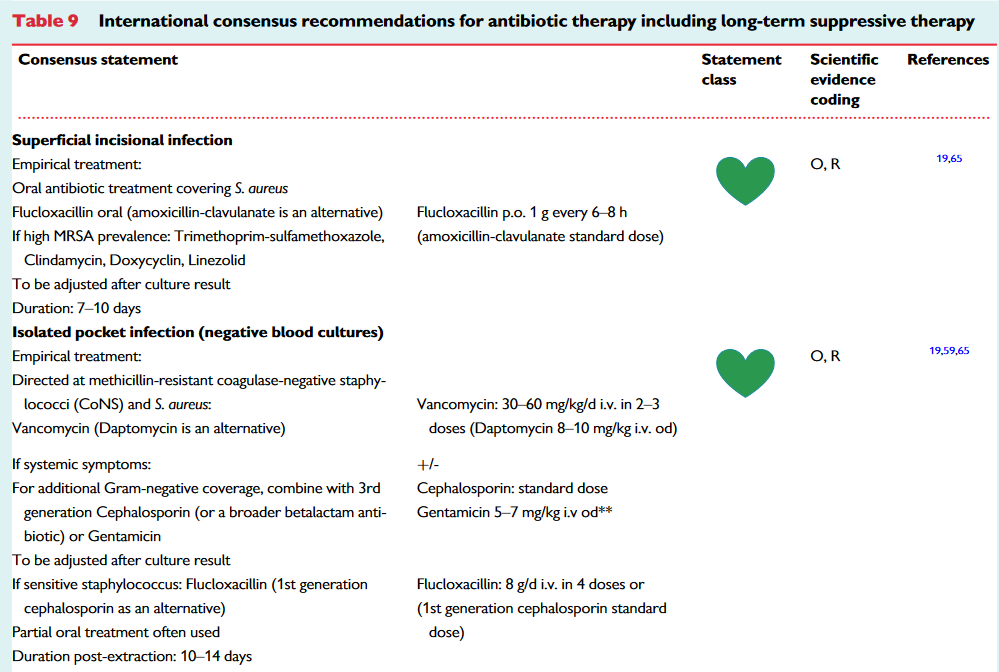 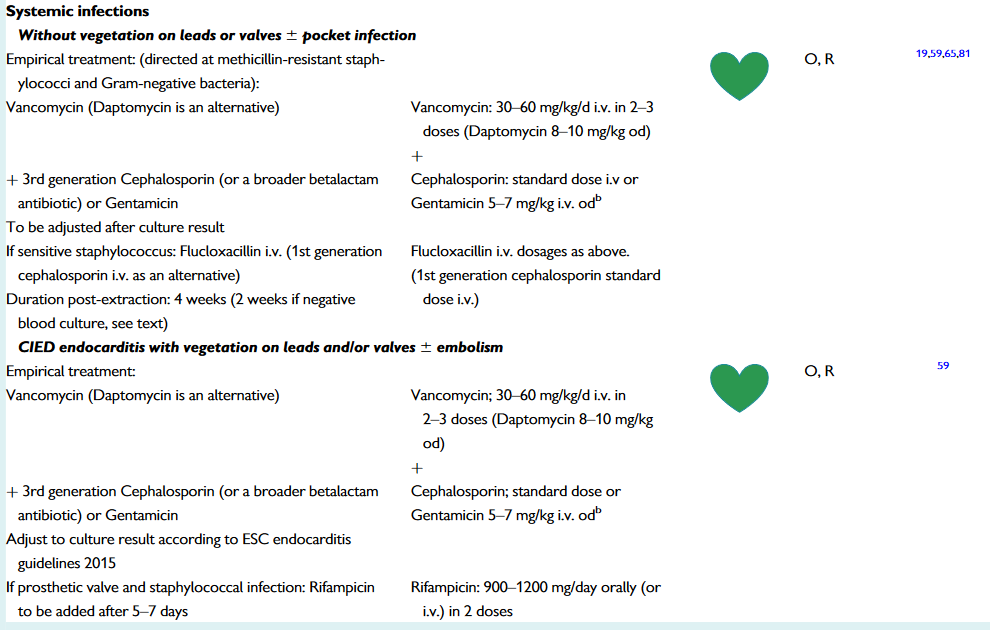 PREVENTION
PREPROCEDURAL MEASURES

PERIPROCEDURAL MEASURES

POSTPROCEDURAL MEASURES
[Speaker Notes: D BEST TREATMNT OF DEVICE RELATD INFECTION  PREVENTION.
 
2. CONSIDERATN  SHUD B GIVEN  TO WHETHER   RISK OF DEVIC IMPLNTATION   OUTWEIGHS BENEFIT
3. THE DECISION TO EXTRACT OR ABANDON LEAD IS A COMPLEX DECISION   MAD ON INDIVIDUAL BASIS
BOTH IN OPERATING . . . MINIMUM STANDARDS FOR THE ENVIRONMENT FOR CIED PROCEDURES HAVE BEEN PUBLISHED 

TPI VIA JUGULAR ROUTE MAY PROVIDE A LOWER RISK OF INF THAN GROIN ACCESS { LARGE SCALE STUDIES MNOT AVAILABLE}]
[Speaker Notes: 1. IN PATIENTS WHO ARE NOT AT HIGH RISK FOR THROMBO EMBOLIC EVENTS HOLDING ANTI COAGULATION FOR THE PROCEDURE AND RESTARTING WHEN THE BLEEDING IS REDUCED

2. THERAPEUTIC LMWH SHOULD BE AVOIDED

3. FOR ELECTIVE PROCEDURE   S. AUREUS COLONISATION 

4. SKIN WASH  CAN REDUCE COLONISATION , HAS BEEN SHOWN IN SOME SURGICAL STUDIES BUT THERE IS NO STUDIES SPECIFICALLY TO CIED INTERVENTION

DIVERSERECCOMENDATION FOR ITS ROUTINE USE CANNOT BE STRONGLY SUPPORTED]
PRE PROCEDURE ANTIBIOTIC THERAPY
STANDARD OF CARE  USE OF PROPHYLACTIC SYSTEMIC ANTIBIOTIC  LOWERS INFECTION RATE

COMPARISON WITH NO ANTIBIOTIC THERAPY RRR 40-95 %

ANTIBIOTICS GIVEN 1 HR PRIOR TO INCISION 

MC ORGANISM IN CIED INFECTION  STAPH AUREUS

ANTIBIOPTIC THERAPY SHOULD ATLEAST COVER STAPH AUREUS SPECIES

RCT IV FLUCLOXACILLIN 1-2 G 
		FIRST GEN CEPHALOSPORINS  CEFAZOLIN 1-2 G
		VANCOMYCIN { ALLERGIC TO CEPHALOSPORIN}
[Speaker Notes: SPECIESCURRENTLY THERE ARE NO SIGNIFICANT  DATA  TO SUPPRT ROUTINE MRSA COVERAGE  ITS USAGE SHUD B GUIDED BY PREVALENCE OF MRSA IN IMPLANTING INSTITUTION.
ANTIBIOTICS]
PERI PROCEDURAL MEASURES
Patient surgical preparation
Good surgical technique
Antibiotic enevelope
Local instillation of envelope
Capsulectomy
Closure
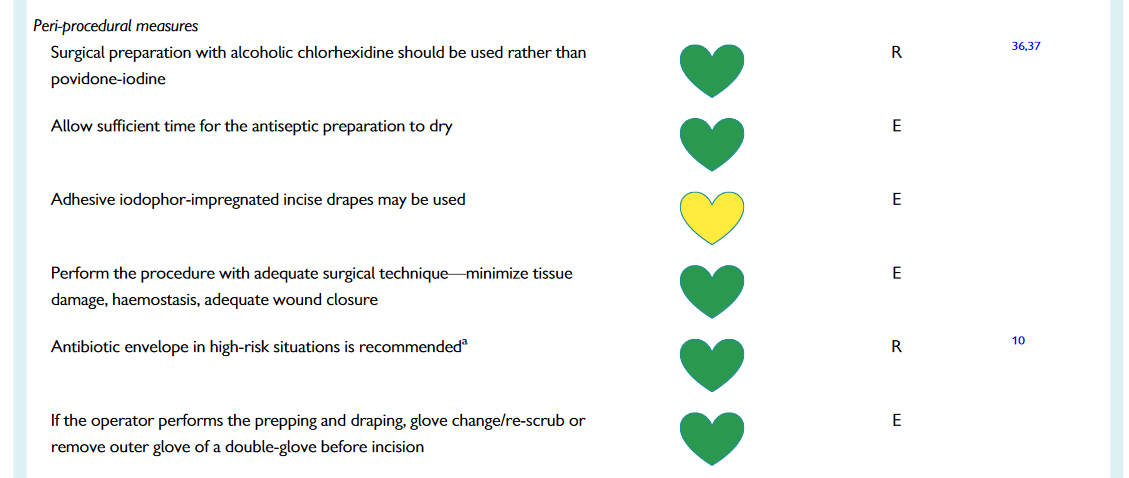 [Speaker Notes: 1.RCT HAVE DEMONSTRATED ALCOHOLIC 2%CHLORHRXDN TO BE SUPERIOR TO POVIDINE IODINE FOR SKIN PREP PRIOR TO SX
THE ANTISEPTIC ALLOWED TO DRY COMPLETELY BEFORE 

2 . ANTIBOTIC ENVLP== LOCALLY RELEASES MINOCYCLIUNE AND RIFAMPIN --. MIN OF 7 DAYS TO PREVENT INF AND BIOFILM FORMATION
WRAP –IT TRAIL->]
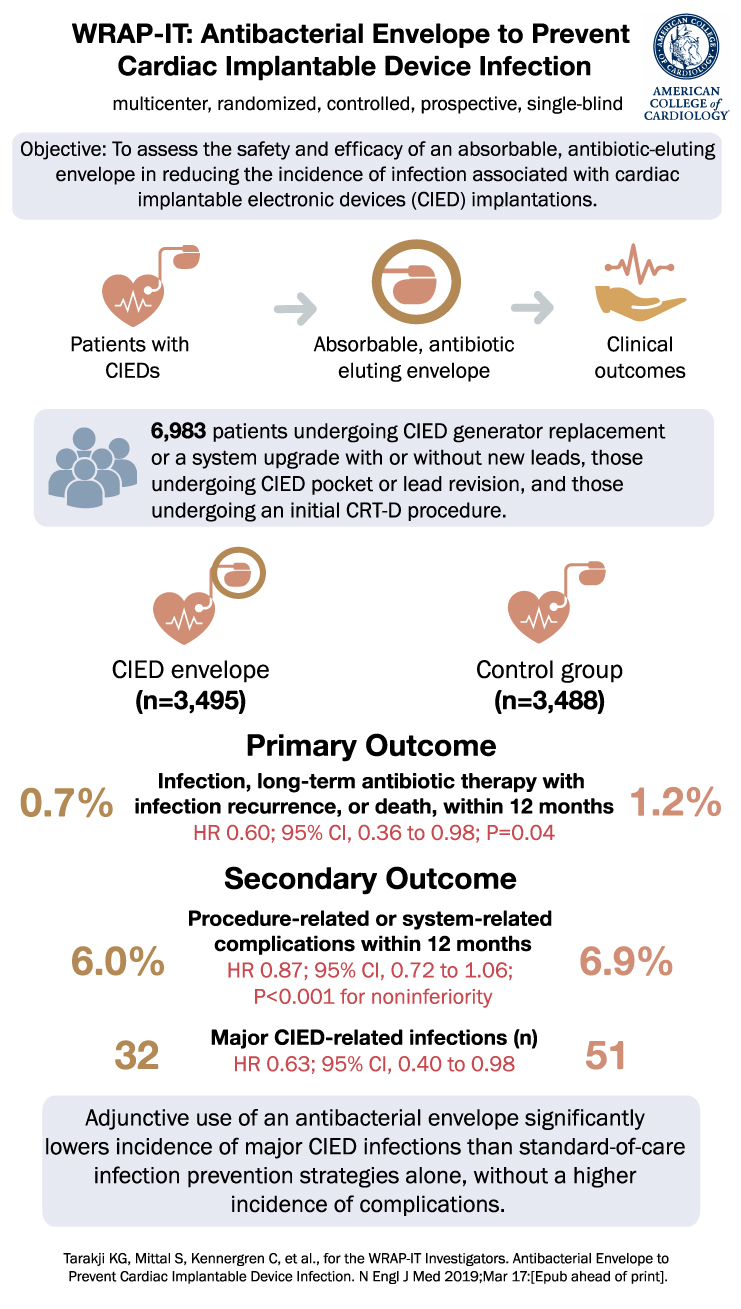 [Speaker Notes: POPULATION TREATED SHORT BENEFIT, THE NUMBER OF PATIENTS NEEDED TO RX ONE INFECTION WAS HIGH
THE EXCLUSION OF HIGH RISK PATIENTS MAY HAVE CONTRIBUTED TO LOWER THAN EXPECTED RATE  OF INF WHICH IS OBSERVD IN OTHER PROSPECTIVE STUDIES]
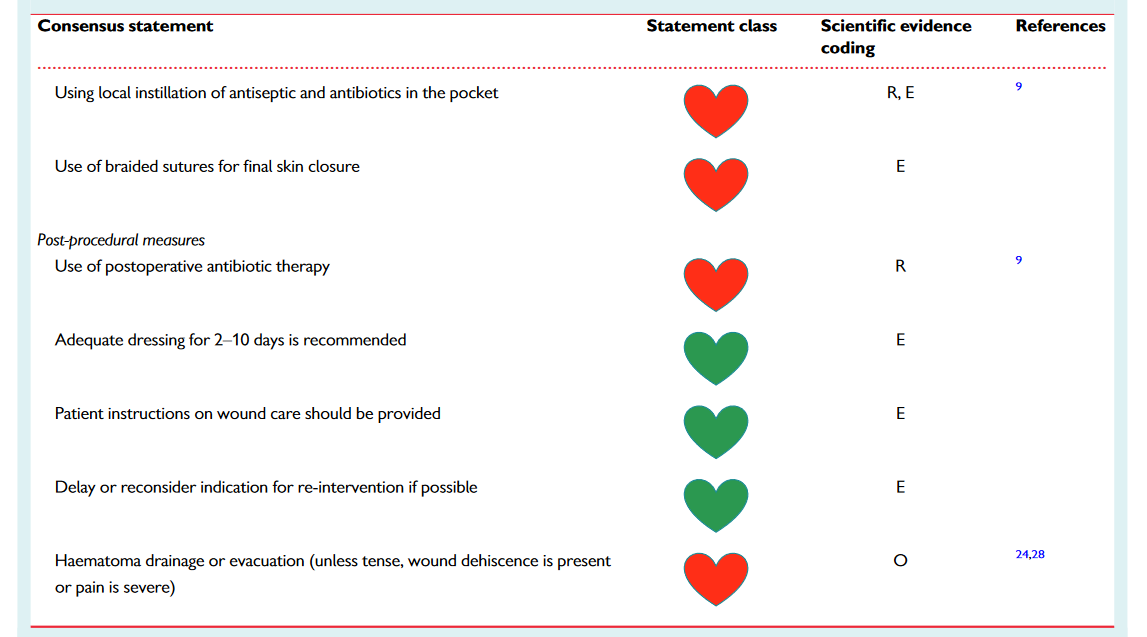 [Speaker Notes: 1.VIGOROUS POCKET IRRIGATION  IS RECCMNDED--. USE OF LOCAL INSTILLATION OF ANTIBIOTIC OR ANTUSEPTC IS NOT RECCMNDED

2. WOUND DEHISENCE OR SUPRFCIAL INF CAN LEAD TO FRANK POCKET INFECTION

3. CLOSURE IN LAYERS MINIMISES WOUND TENSION AND REDUCES THE RISK OF DEHISENCE AND INF

4.SKIN CLOSURE CAN BE WITH A SUBCUTICULAR ABSORBABALE SUTURE, NON ABSORBABLE SUTURE , SURGICAL STAPLER OR SURGICAL ADHESIVES
IF NON ABSORBABLE SUTURE USED IT SHOULD BE REMOVED IN TIMELY MANNER ( 7-14 DAYS)

ALTHOUGH NO DATA INDIACTING THE TYPE OF SUTURE MATERIAL IMPACTS THE RISK OF INF BUT MANY PREFER NON BRAIDED MONO FILAMENT SUTURES 
SOME SUTURES ARE IMPREGNATED WITH ANTIBIOTICS

 POCKET HEMATOMA  INCREASE RISK OF INFECTION
THERE ARE NO DATA SUPPRTING TROPICAL HEMOSTATIC AGENT 
DIAGNOSTIC OR THERAPUTIC ASPIRATION OF HEMATOMA IS C/I. HEMATOMA EVACUATION SHOULD ONLY BE DOME IF PAIN MX IS UNMANAGEABLE OR WOUND CLOSURE IS THREATENED]
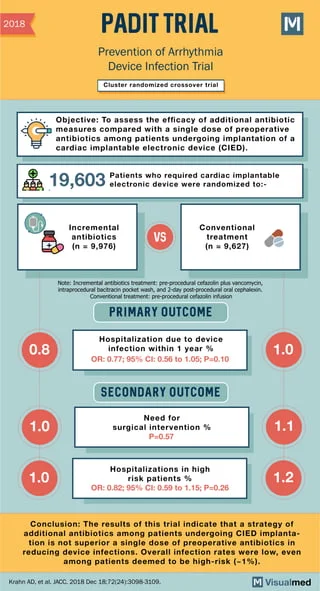 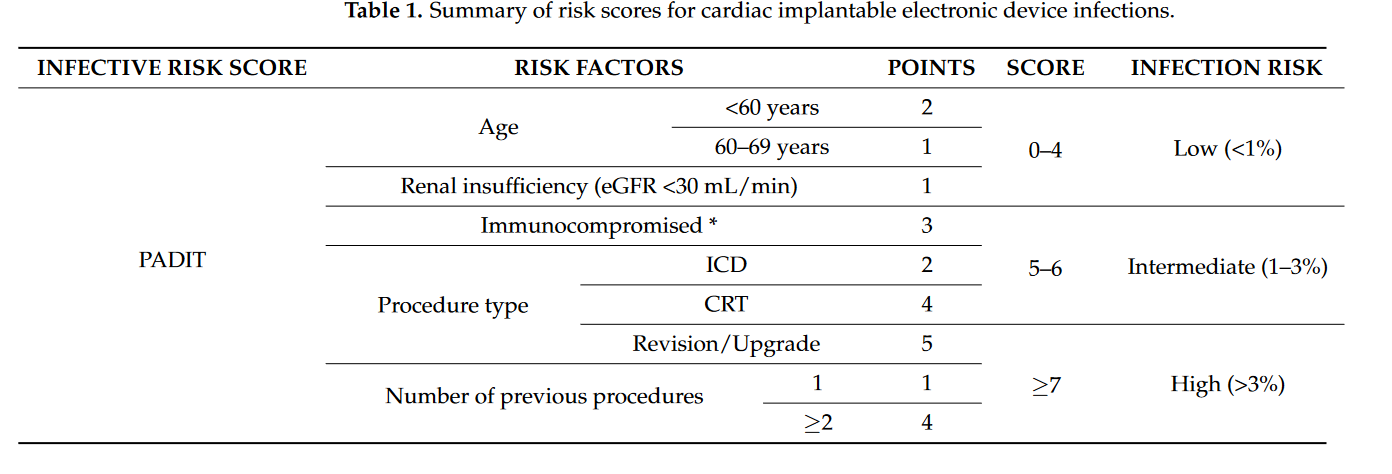 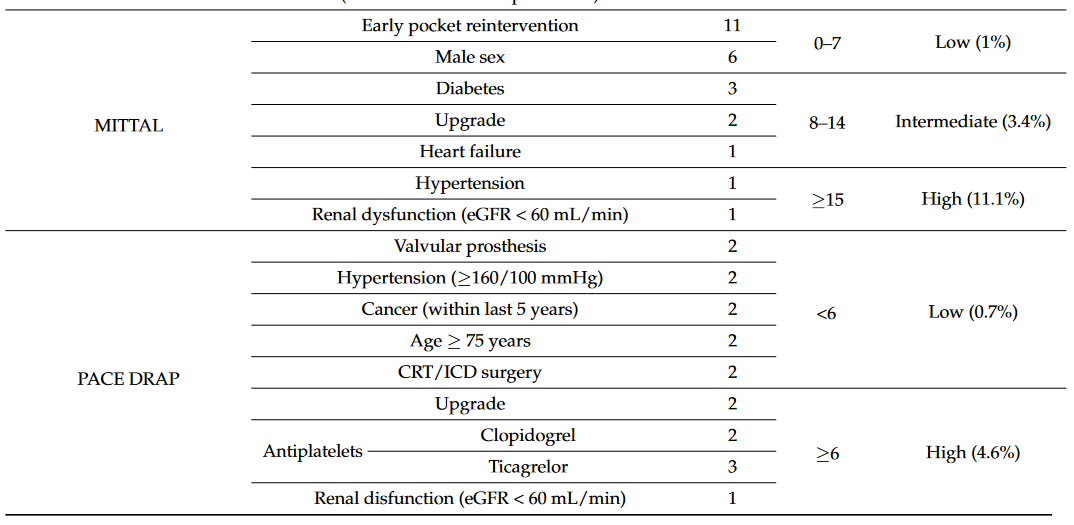 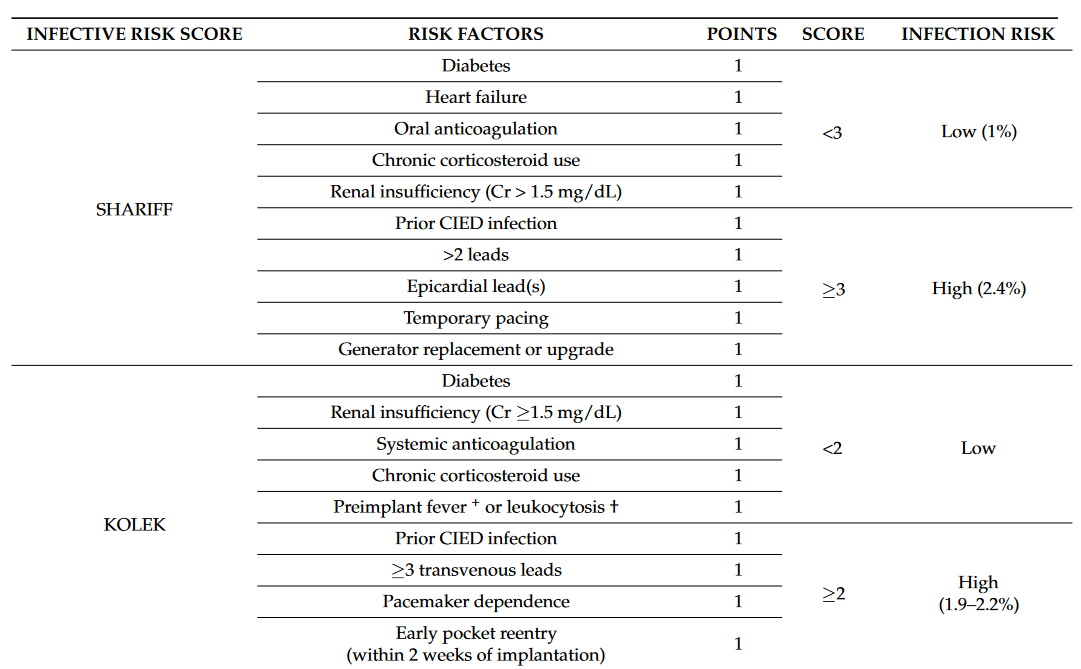 POST PROCEDURE MEASURES
[Speaker Notes: HENCE ALL MEASURES MUST BE TAKEN TO AVOID THIS NEED. SOME OPERATORS DELAY REINERVNTN BY WEEKS [EG- LEAD REPOSITIONING] IN AN ATTEMPT TO REDUCE REINFECTION
THIS MAY ALSO ALLEVIATE THE PAIN ASSOC. WITH EARLY REINTRVNTN]
CIED DEVICE AND LEAD REMOVAL
Tee demonstrating valve or lead vegetation in the presence of known or suspected bacteremia

Blood culture demonstrate isolation of 
		 staphylococcus aureus
		Candida species

High grade bacteremia with following organisms : cons, cutibacterium species

Other high grade bacteremia without clear portal of entry

Presence of pocket infection with or without pocket drainage or bacteremia
[Speaker Notes: STAPH AUREUS [ ESPECIALLY IN THE ABSENCE OF CLEAR PORTAL OF ENTRY , AND IT IS OCCURING WITHIN THREE MONTHS OF DEVICE MANIPULATION OR PERSISTING OR RECURRING INSPITE OF ANTIMICROBIAL THERAPY//

PORTAL OF ENTRYESPECIALLY DUE TO ORGANISMS THAT COMMONLY CAUSE ENDOCARDITIS SUCH AS STREPTOCOCCI, ALPHA AND BETA HEMOLYTIC STREPTOCOCCI]
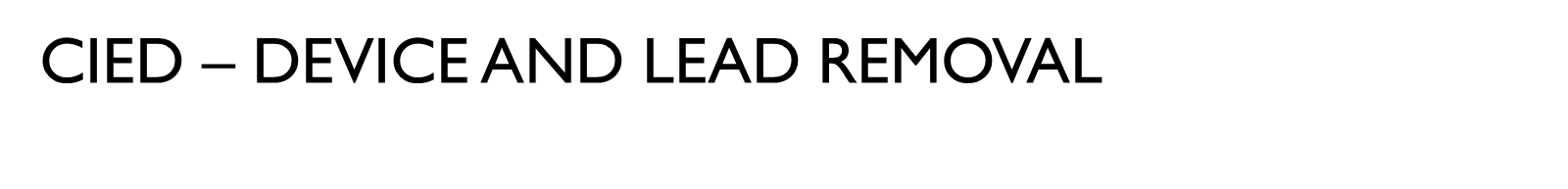 Preffered approach for cied removal is  transvenous extraction of all leads in conjunction with removal of generator

Large lead vegetations more than 20 mm surgical removal may be warranted

Percutaneous suction removal of large lead vegetations prior to trans venous lead extraction has been used increasingly

In addition to device expandation the pocket if infected should be meticulously debraded included removal of fibrous capsule.
[Speaker Notes: 1.GENERATOR  MAJOR COMPLICATIONS R INFREQUENT ,< 2% & EXTRACTION RELATED INHOSPITAL MORTALITY < 1%

2. WARRENTED IN SMALL OBS STUDIES TRANSVENOUS REMOVAL OF CIED LEADS WITH LARGE VEGETATIONS WAS ASSOCIATED WITH HEMODYNAMICALLY SIGNIFICANT PULM EMBOLISM

3. FIBROUS CAPSULE POCKET SHOULD BE IRRIGATED WITH STERILE SALINE]
RETENTION CRITERIA
Bacteremia due to a pathogen other than staph aureus from a defined source other than the device or valvular infection

Gnb [other than psuedomonas / serratia], pnuemococcal bacteremia , transient bacteremia due to organisms that do not commonly cause endocarditis

Presence of superficial cellulitis or stitch abcess at the incision site typically shortly after implant or generator replacement
[Speaker Notes: DEVICE RETENTION MAY BE REASONABLY ATTEMPETED IN THE FOLLOWING CIRCUMSATNCES]
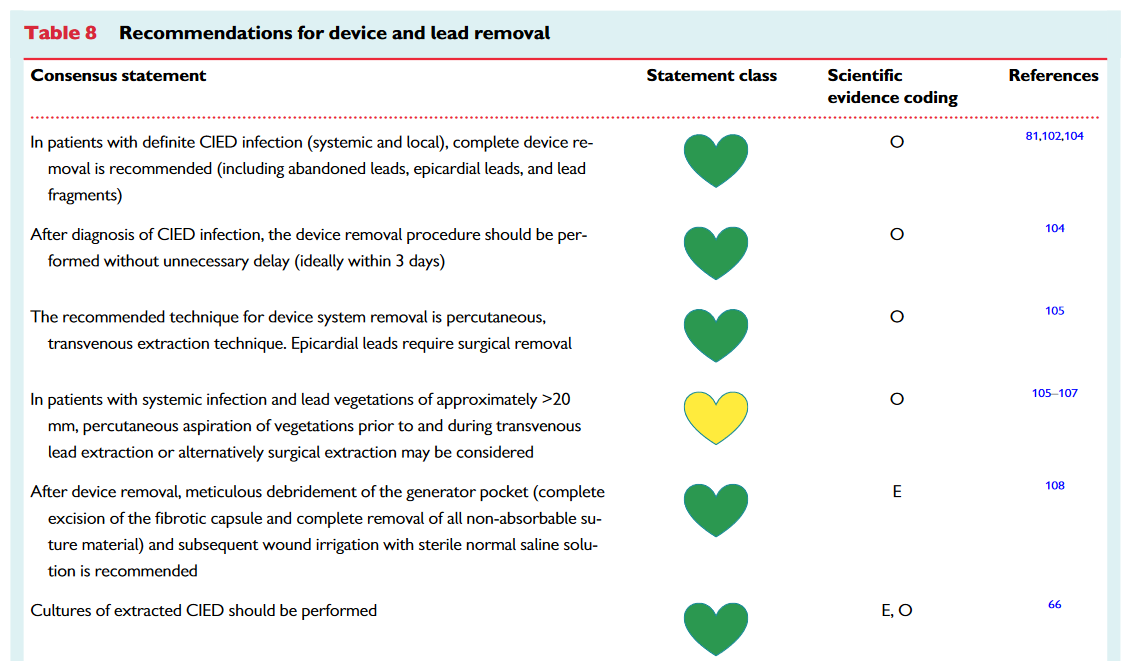 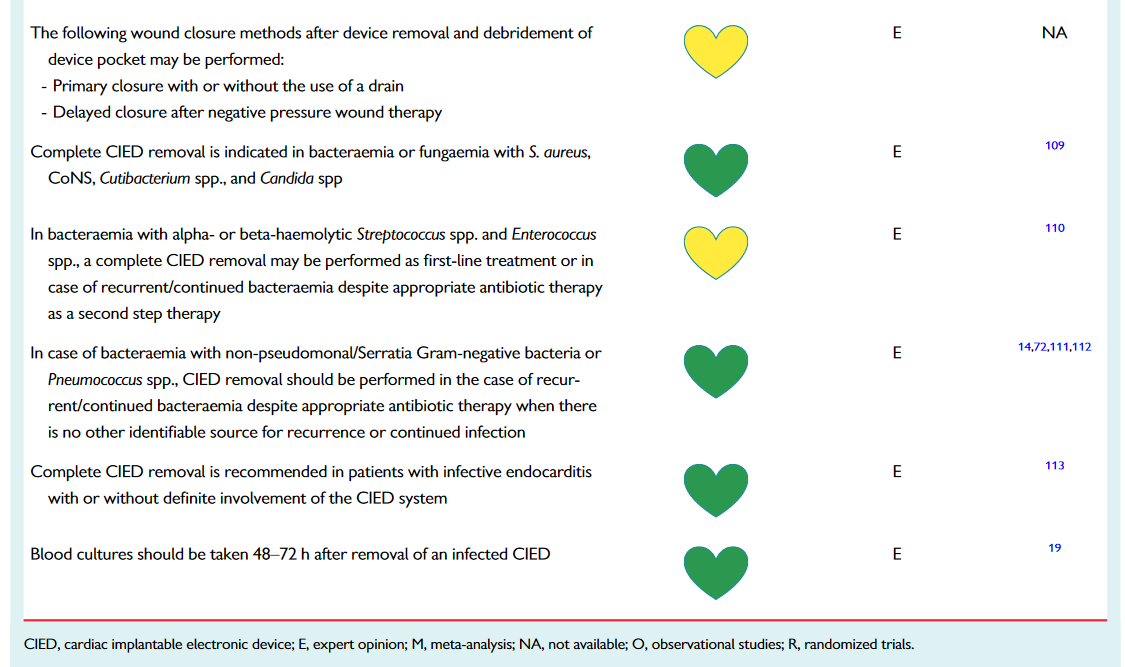 DEVICE RE IMPLANTATION
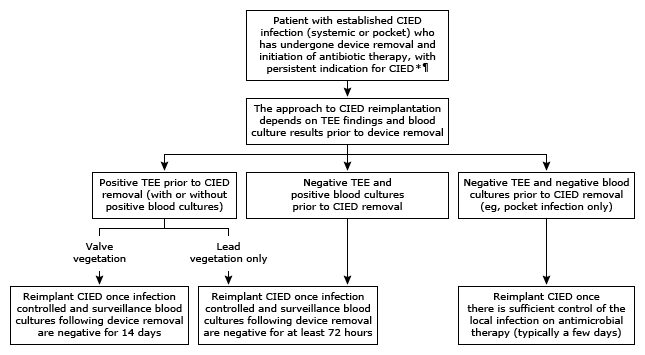 [Speaker Notes: OPTIMAL TIME FOR CIED RE IMPLTNTN IS UNCERTAIN]
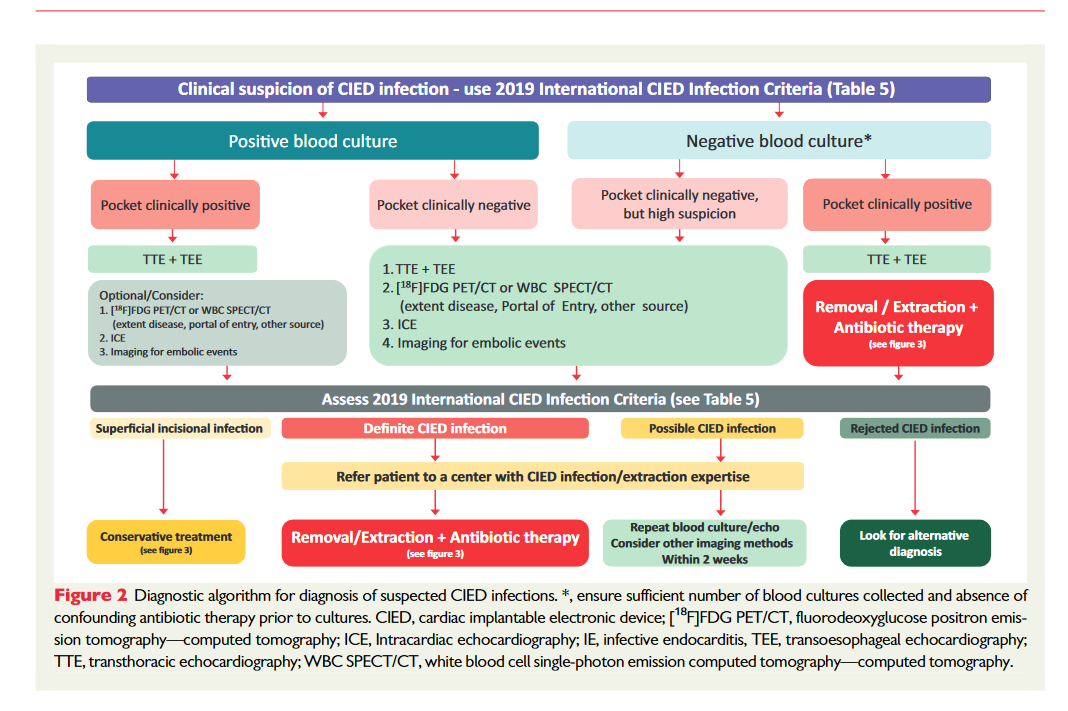 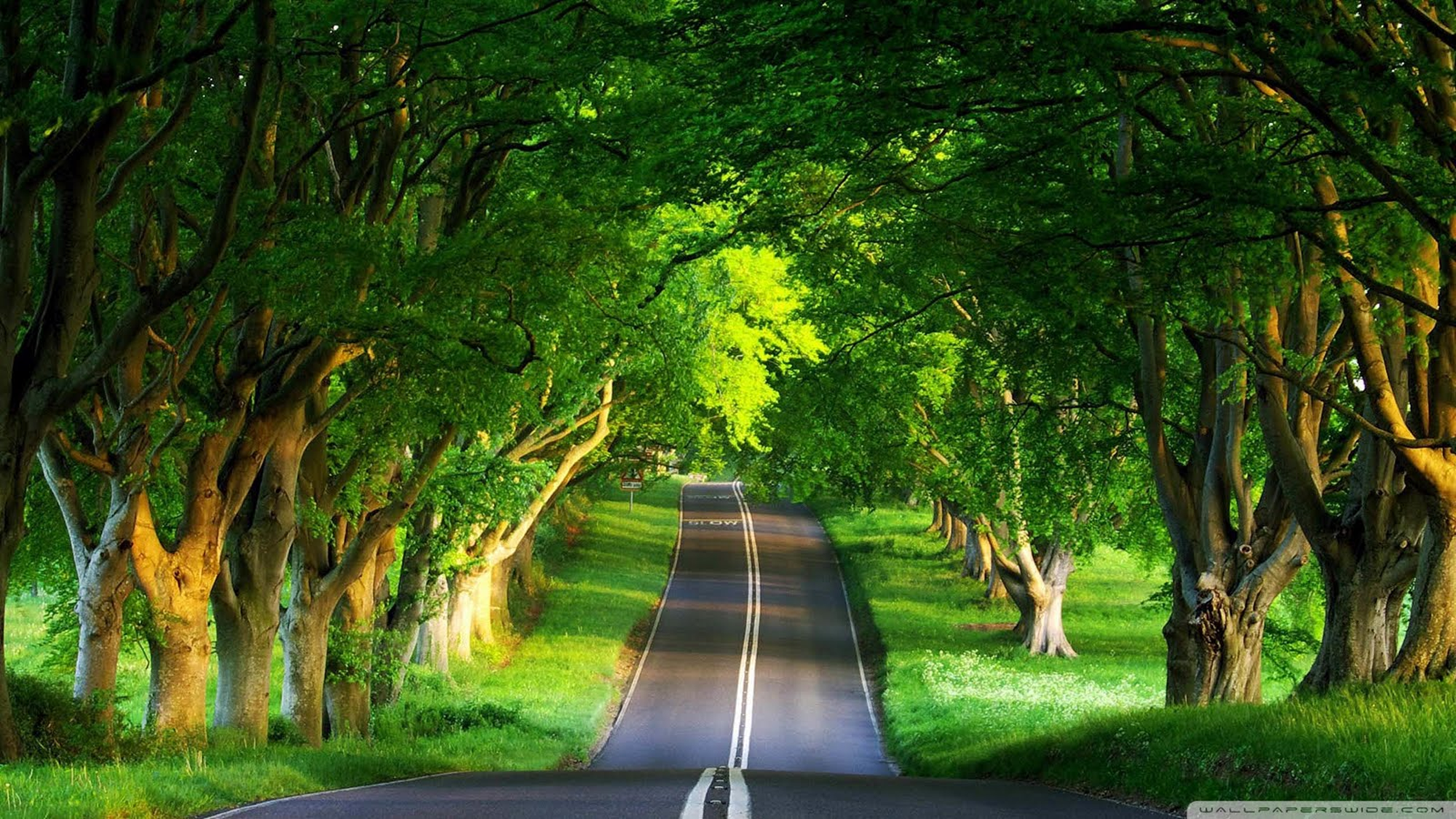